Network-Congestion-Aware Video Streaming: ARest-and-Download Approach
2012 9th Annual IEEE Communications Society Conference on Sensor, Mesh and Ad Hoc Communications and Networks
(SECON’12)
Video Rest-and-Download(VR&D)
An algorithmic framework that optimizes the progressive download of video content to reduce congestion in a wireless network while maintaining smooth playback
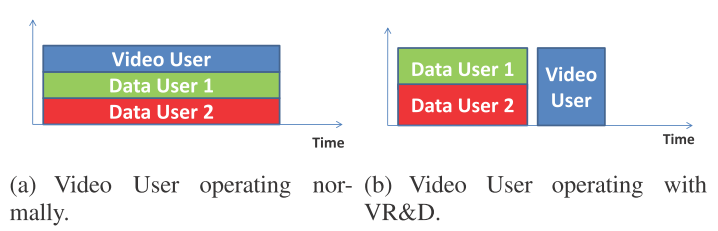 Contributions
A mathematical framework for Video Rest-&-Download based on a Discounted Inﬁnite-horizon Markov Decision Process formulation.
Application of  that framework in a realistic network environment, validated with real network traces from a UMTS system with HSDPA.
User Types
Base station serves voice and data users. 
Voice users are considered to be protected users.
Data users share the remaining resources equally
Network Environment
mp and md : number of voice and data users.
λp and λd : voice and data users arrival rate.
μp : data users expected service time.
bd : mean file size that data users have. 
Mp and Md : max number of voice and data users.
Video User
Ts : time slot size
fb : number of frame remaining in the buffer
State in a time slot : (md , fb)
Bv : video size (bits)
Lv : video length (sec)
Fmax : maximum buffer size that users have.
Bf : bits per frame
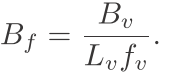 Time Slot
A TDMA system with a slot length of TTI, and an MDP time slot Ts = 10TTI.
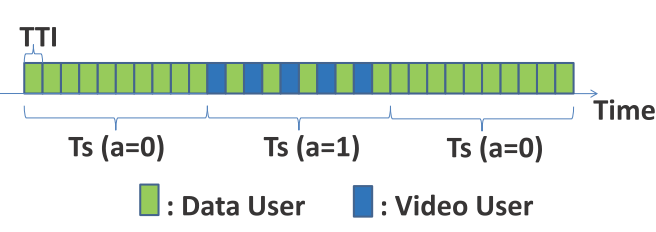 Problem formulation (1)
Deﬁne the decision policy for VR&D, the  decision policy is using MDP.
Value function : V(·)
State : (md , fb)
Actions : a∈ A, with A = {0, 1}
Problem formulation (2)
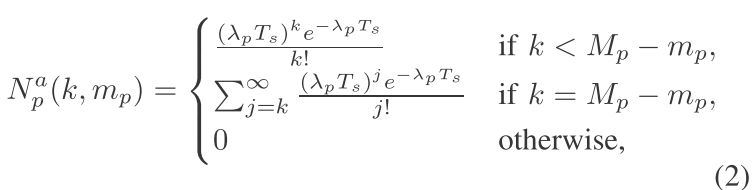 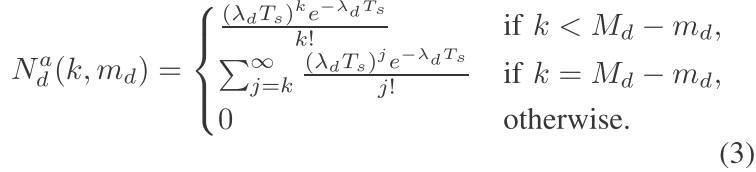 [Speaker Notes: Prob of voice and data user arrival]
Problem formulation (3)
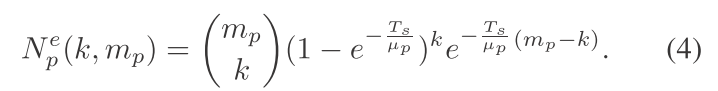 P(mp) : steady state probability from Eq(2) and (4)
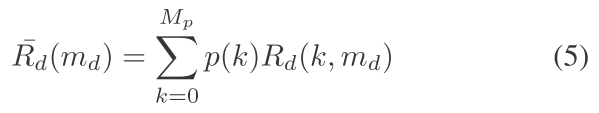 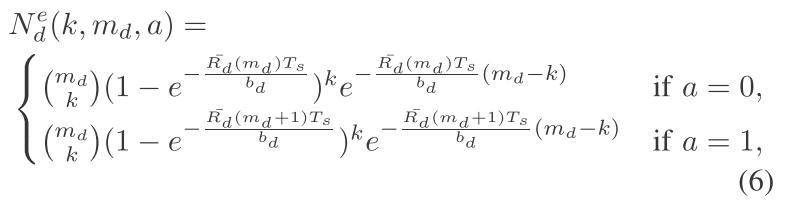 [Speaker Notes: Prob of voice and data  user leave]
Problem formulation (4)
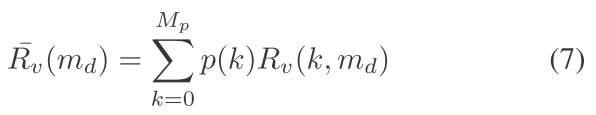 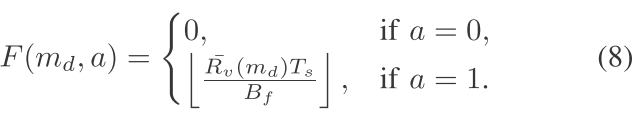 [Speaker Notes: Number of frame receive with action “a”]
Cost function in MDP
Congestion : the number of data users in the system.
Freezing Time : the amount of time that there  is a buffer underﬂow which causes freezes in playback.
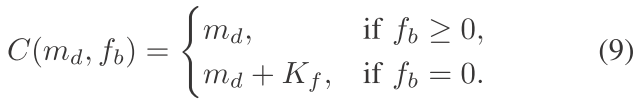 [Speaker Notes: Kf = 1000 in this paper]
Value Function
α is in interval [0, 1)
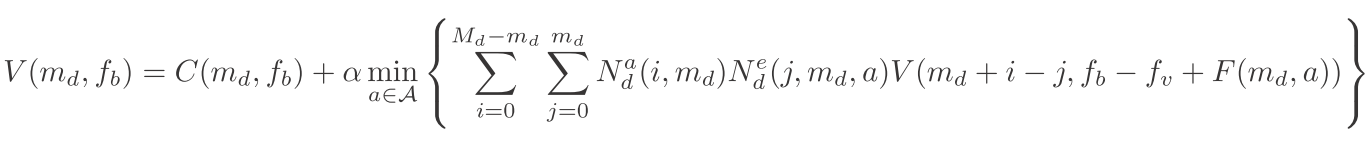 Simulation Environment
Video user is  operating in a UMTS network and uses HSDPA for data service.
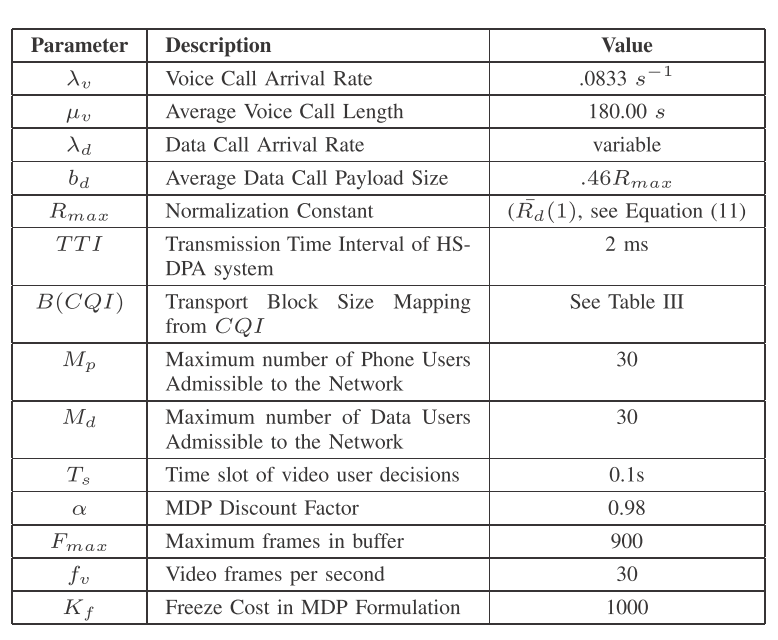 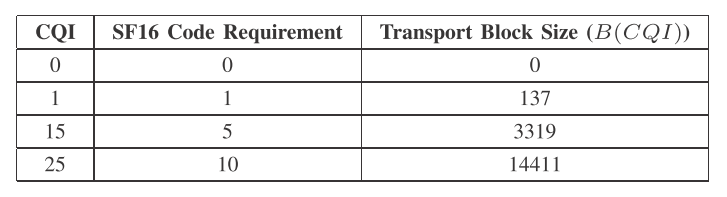 Cell Trace Description
The cell traces for several UMTS sectors with varying operating environments and parameter settings were collected from the busy hour (5PM) on 8/12/2011
Arrival and departure times of voice calls
The data payloads for data calls, 
Power usage for voice and data calls 
Distribution of the Channel Quality Indicator (CQI).
MDP Input Calculations
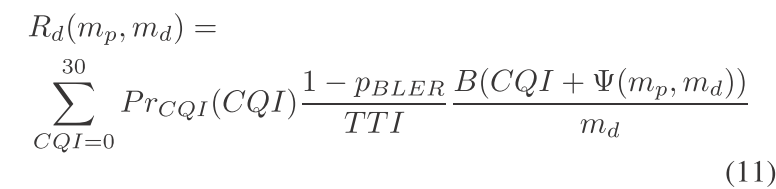 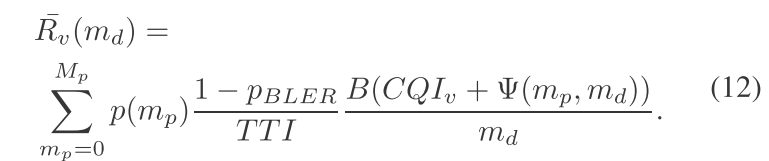 Video Encoding
Use actual video encoder trace data, which obtained by encoding the Foreman video sequence (300 frames, CIF resolution, 30 frames per second) 
With an ”IBPB...” group-of-pictures structure
Using the H.264 JM Reference Encoder
Encoded under three different quantization  parameters.
Repeated 24 times to obtain 240 sec.
Simulation Setup
Implement a basic progressive download policy called DL First, always download as long as the buffer is less than the maximum buffer size.
Run 1000 runs at each tuple
Download Time
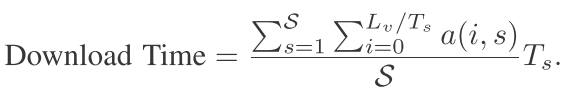 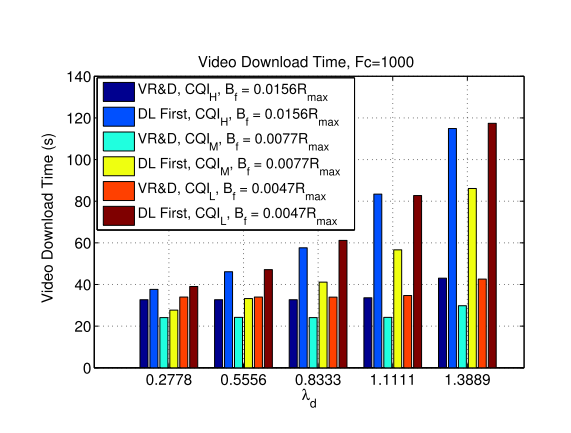 Congestion
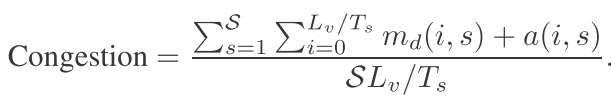 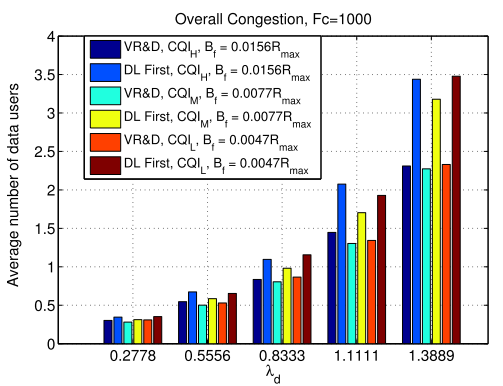 Throughput
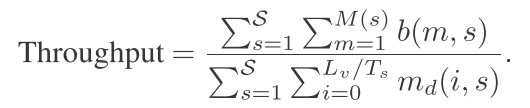 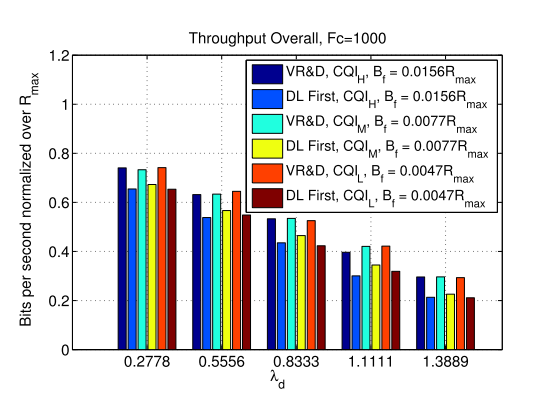 Conclusion
This paper presented Video Rest-and-Download (VR&D), a downloading scheme for on-demand video streaming.
Formulated VR&D as a Markov Decision  Process
Using real UMTS network with HSDPA trace to created the necessary inputs for the algorithm and network simulation.